TATALAKSANA HIPERTENSI OPTIMAL UNTUK MENCEGAH STROKE
Dr. Sapto Priatmo, Sp.PD
RS BETHESDA YOGYAKARTA
4 November 2017
HIPERTENSI
Suatu keadaan klinis dimana tekanan darah  seseorang lebih tinggi daripada tekanan  darah normal (>140/90 mmHg)
Epidemiologi :
Jumlah penderita hipertensi di seluruh dunia :  1 milyar
USA : 65 juta
Indonesia: 27,6% (SKRT, 2004)
Conlin PR, Int J Clin Pract 2005; 59(2):214-24
Klasifikasi tekanan darah (JNC VII)
Chobanian et al. JAMA. 2003;289:2560−2572.
[Speaker Notes: This slide shows the categories of BP and the DBPs/SBPs (mmHg) associated with them, as defined by the US treatment guidelines: JNC VII.1
According to these guidelines, hypertension is defined as a systolic pressure of 140 mmHg or higher and/or a DBP of 90 mmHg or higher (for an extended time).1
In contrast to the JNC VI guidelines, a new category designated ‘pre-hypertension’ has been added and stages 2 and 3 hypertension have been combined.1 Patients with pre-hypertension are at increased risk of progression to hypertension.2

References
Chobanian AV, et al. Seventh report of the joint national committee on prevention, detection, evaluation, and treatment of high blood pressure. JAMA. 2003;289:2560−2572.
Schunkert H. Pharmacotherapy for prehypertension − mission accomplished? N Engl J Med. 2006;354:1742−1744.]
Deﬁnitions and classiﬁcation of office BP levels (mmHg)*
Hypertension:
SBP >140 mmHg ± DBP >90 mmHg
* The blood pressure (BP) category is defined by the highest level of BP, whether systolic or diastolic. Isolated systolic hypertension should be graded 1, 2, or 3 according to systolic BP values in the ranges indicated.
CLASSIFICATION  HYPERTENSION
BP
SBP
DBP
and
Optimal
<120
<80
Normal
120-129and
./or 80-84
High Normal
130-139
85-89
HT stg 1
140-159
90-99
HT stg 2
160-179
100-109
HT stg 3
≥180
≥110
ISH
≥140
<90
and
BP
SBP
DBP
JNC 8
No definition of HT
and
Optimal
<120
<80
Normal
<85
<130	and
High Nml
130-139	o
85-89
r
HT stg 1
140-159	o
r	90-99
HT stg 2
160-179	o
r	100-109
or
HT stg 3
≥180
≥110
Prevalensi hipertensi dunia
Prevalence of hypertension (%)
Italy
Finland
US
Germany
Sweden
England
Japan*
Spain
Adults aged 35–64 years (data are age- and sex-adjusted), except* (adults aged ≥ 30 years) 
Hypertension defined as BP ≥ 140/90 mmHg or on treatment
Wolf-Maier et al. JAMA. 2003;289:2363−2369; Sekikawa, Hayakawa. J Hum Hypertens. 2004; 2004;18:911–912.
[Speaker Notes: This slide shows the high prevalence of hypertension, indicating the substantial need for both prevention and better pharmacologic control of hypertension.
Data from national sample surveys were analyzed to provide age- and sex-adjusted estimates of BP and prevalence of hypertension at the standard threshold (BP ≥ 140/90 mmHg or treatment with antihypertensive medication) by country and region (Europe compared with North America).1 
The prevalence of hypertension was highest in Germany (55%), followed by Finland (49%), Spain (47%), England (42%), Sweden (38%) and Italy (38%). Prevalence in the United States was half of the rate in Germany (28%; as was the rate in Canada [27%; Canada data not shown on slide]). The prevalence of hypertension for the European average was markedly higher at 44.2% compared to 27.6% in North America.1 Another study in Japan found the prevalence to be high at 49% across the adult population over the age of 30 years.2
The pattern of higher BP measurements and hypertension prevalences is strongly correlated with death rates from stroke, the CV condition with the highest RR from hypertension.1 

References
Wolf-Maier K, et al. Hypertension prevalence and blood pressure levels in 6 European countries, Canada, and the United States. JAMA. 2003;289:2363–2369.
Sekikawa A, Hayakawa T. Prevalence of hypertension, its awareness and control in adult population in Japan. J Hum Hypertens. 2004; 2004;18:911–912.]
Prevalensi hipertensi meningkat dengan pertambahan usia
Men
Women
Prevalence of hypertension (%)
20-29
30-39
40-49
50-59
60-69
70
Age (Years)
Data for established market economies: Australia, Canada, England, Germany, Greece, Italy, Japan, Spain, Sweden, USA
Kearney et al. Lancet. 2005;365:217−223.
[Speaker Notes: This slide shows the results of an analysis of worldwide data (from published literature dated 1980 to 2002) on the prevalence of hypertension (age- and gender-specific).1
Hypertension was defined as SBP ≥ 140 mmHg, or DBP ≥ 90 mmHg or the use of antihypertensive medication. Only data for the established market economies (i.e., Australia, Canada, England, Germany, Greece, Italy, Japan, Spain, Sweden, USA) are given on this slide. Other data (not shown) are available for former socialist economies (Slovakia), India, Latin America and the Caribbean, Middle East, Asia and sub-Saharan Africa.1
As illustrated, the prevalence of hypertension increases with advancing age. At young ages, the prevalence was higher in males than in females; from age 60 years; however, the trend was reversed, with prevalence higher in women than in men. The reasons for gender differences in BP are not known, although it has been suggested (but not proven) that oestrogen may be responsible for lower BP in younger women.2

References
Kearney PM, et al. Global burden of hypertension: analysis of worldwide data. Lancet. 2005;365:217−223.
August P, et al. Hypertension in women. J Clin Endocrinol Metab. 1999;84:1862–1866.]
Komplikasi hipertensi
Brain
stroke
Eyes	 	
retinopathy
Target Organ damage!!
Damages depend on:
How high of the blood  pressures
How long the  uncontrolled and  untreated high blood  presure
Heart
ischaemic heart disease
Kidneys
left ventricular hypertrophy
renal failure
heart failure
Peripheral arterial disease
© Continuing Medical Implementation                                           …...bridging the care gap
Risiko mortalitas meningkat 2x dengan peningkatan tekanan darah 20/10 mmHg
SBP/DBP (mmHg)
8 X
8-fold
Fold increase in relative CV risk
4 X
2 X
1 X
115/75
135/85
155/95
175/105
Meta-analysis of 61 prospective, observational studies
1 million adults aged 40–69 years with BP > 115/75 mmHg
12.7 million person–years
Lewington et al. Lancet. 2002;360:1903–1913.
[Speaker Notes: This slide shows that if hypertension is left uncontrolled, patients are at a higher risk for CV death.1 
A meta-analysis of individual data from 1 million adults without previous vascular disease from 61 prospective observational studies of BP and mortality addressed the cause-specific death rate during a 10-year period among people who were initially aged 40, 50, 60, 70 or 80 years.1 
The findings indicated that the risk for CV mortality doubles with each 20/10 mmHg increase in BP. Furthermore, the rise in CV mortality was directly related to higher initial BP in every group. With a 20 mmHg higher SBP or a 10 mmHg higher DBP, mortality from ischaemic heart disease was two-fold higher and mortality from stroke was greater than two-fold higher.1
These results indicate that both SBP and DBP were strongly related to vascular mortality in middle and old age.

Reference
Lewington S, et al. Age-specific relevance of usual blood pressure to vascular mortality: a meta-analysis of individual data for one million adults in 61 prospective studies. Lancet. 2002;360:1903−1913.]
Penurunan tekanan darah sistolik 2 mmHg menurunkan risiko mortalitas 7-10%
Meta-analysis of 61 prospective, observational studies
1 million adults aged 40–69 years with BP > 115/75 mmHg
12.7 million person-years
7% reduction in risk of ischaemic heart disease and other vascular disease mortality
2 mmHg decrease in mean SBP
10% reduction in risk of stroke mortality
Lewington et al. Lancet. 2002;360:1903–1913.
[Speaker Notes: This slide shows that lowering BP reduces the risk of CV disease.1
A meta-analysis of 61 prospective, observational studies has shown that a 10 mmHg lower SBP would be associated over the long term with a 40% lower risk of stroke death and a 30% lower risk of death from IHD or other vascular causes.1
Even a small, 2 mmHg fall in mean SBP would be associated with large reductions in stroke mortality (10%) and death due to IHD and other vascular diseases (7%) in middle age.1
The reduction in risk associated with a given reduction in mean BP was approximately constant down to at least an SBP of 115 mmHg and a DBP of 75 mmHg – well beyond what is normally achieved.1
There was no evidence of a threshold level of SBP (at about 140−160 mmHg) below which lower BP levels are not associated with lower disease risks.1
The reduction in risk holds for all age groups assessed from 40 up to 89 years old.1

Reference
Lewington S, et al. Age-specific relevance of usual blood pressure to vascular mortality: a meta-analysis of individual data for one million adults in 61 prospective studies. Lancet. 2002;360:1903−1913.]
FAKTA HIPERTENSI PADA STROKE
AHA Stroke Statistics 2016
Approximately 77% of those who had first stroke have BP >140/90 mmHg (ARIC, CHS,  and FHS Cohort and Offspring studies)

For each 10 mm Hg increase in levels of SBP, the increased stroke risk in whites is ≈8%;  however, a similar 10 mm Hg increase in SBP in African Americans is associated with a  24% increase in stroke risk, an impact 3 times greater than in whites.

Diabetic subjects with BP <120/80 mm Hg have appx half the lifetime risk of stroke of subjects with hypertension.

Large accelerated reductions in stroke mortality due to Median SBP decline (16  mmHg) between 1959 and 2010 for different age groups

Average 41% reduction in stroke incidence with SBP reductions of 10 mm Hg with  anti-HTN therapy
AHA Stroke Statistics 2016
Several studies have shown significantly lower rates of recurrent stroke with  lower BPs.
Most recently, the BP- reduction component of the SPS3 trial showed that targeting an SBP <130  mmHg was likely to reduce recurrent stroke by ≈20% (P=0.08) and significantly reduced ICH by two  thirds.
What is the goal BP?
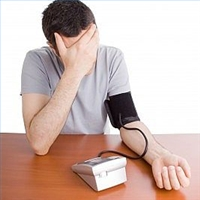 Goal BP
**KDIGO: <140/90 w/o albuminuria
<130/80 if >30 mg/24hr
*ADA: < 140/80 or lower
Comparison of RecentGuideline Statements
TATALAKSANA HIPERTENSI
Lifestyle changes for hypertensive patients
* Unless contraindicated. BMI, body mass index.
Lifestyle Modification
JNC 8
JNC 7
G  U  I  D  E  L  I  N  E

C  0  M  P  A  R  I  S  O  N

GOAL BP  INITIAL TX
Under JNC 8, in all cases, targets BP should be reached within  a month of starting treatment either by increasing the dose or  by using a combination drugs
In patients ≥60 yrs who do not have DM or CKD, the goal BP  level is <150/90 mm Hg
In	pts	18	-	59	yrs	without	major	comorbidities	target	BP
<140/90, and in patient ≥ 60 yrs without DM, CKD, or both, the  new goal BP is <150/90 mm Hg
JNC	8	panel	recommended	thiazide-type	diuretics	as	initial
therapy for most patients (include newly diagnosed HTN)
JNC 8		also recommend lifestyle interventions include use of the  DASH	eating	plan,	weight	loss,	reduction	in	sodium	intake	to
<2.4	gr/day,	and	at	least	30	minutes	of	aerobic  activity	most  days of the week
Under the JNC 8 guidelines, patients would receive a dosage  adjustment and combinations of the 4 first-line & later line  therapies ACEI/ARB, CCB, and thiazide-type diuretic
The JNC 8 does not recommend β-blockers and α-blockers as 1st  therapy due to 1 trial that showed a higher rate of CV events  with use of βB compared with use of an ARB, and another trial  in which αB resulted in inferior CV outcomes compared with use  of a diuretic
When initiating therapy, patients of African descent  without CKD should use CCBs and thiazides instead of ACE  inhibitors
ACE inhibitors and ARBs should not be used in the same  patient simultaneously